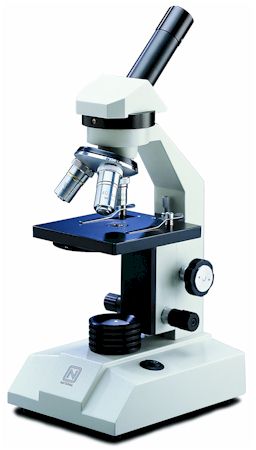 Microscopes/
It is estimated that the human race grows daily by about 214,000 people.

It takes only 15 watts of electricity going through a human body to stop the heart.  Common lightbulbs run on about 25 to 75 watts of electricity.
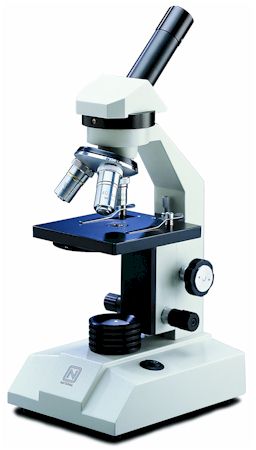 Microscopes
Objectives: 
To name the parts of the microscope and describe their functions
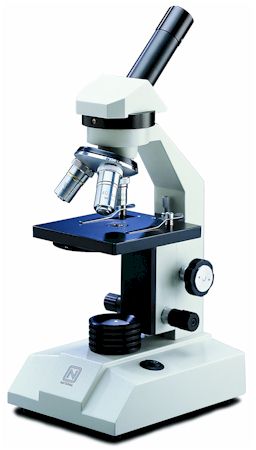 Microscopes
Objectives: 
To name the parts of the microscope and describe their functions
To describe how to properly use a compound microscope.
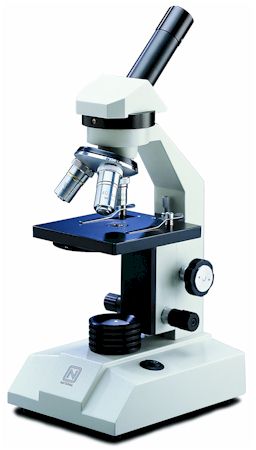 Microscopes
Objectives: 
To name the parts of the microscope and describe their functions
To describe how to properly use a compound microscope.
To compare a compound to a light microscope
Label the parts on your microscope picture.
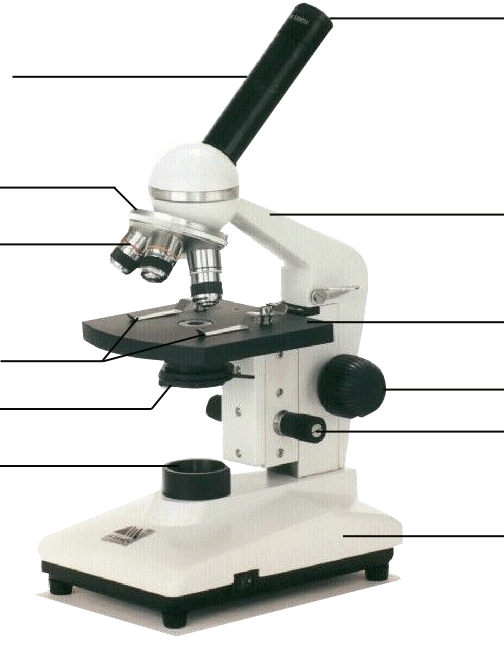 Eyepiece/ocular lens magnification = 10X
Label the parts on your microscope picture.
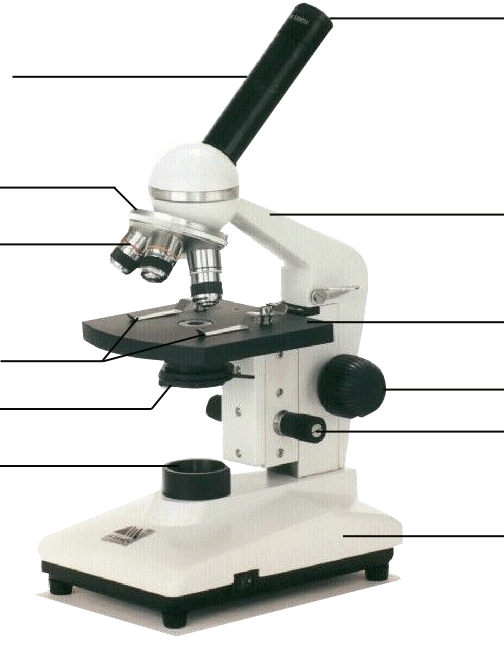 Eyepiece/ocular lens magnification = 10X
Arm-Support
Label the parts on your microscope picture.
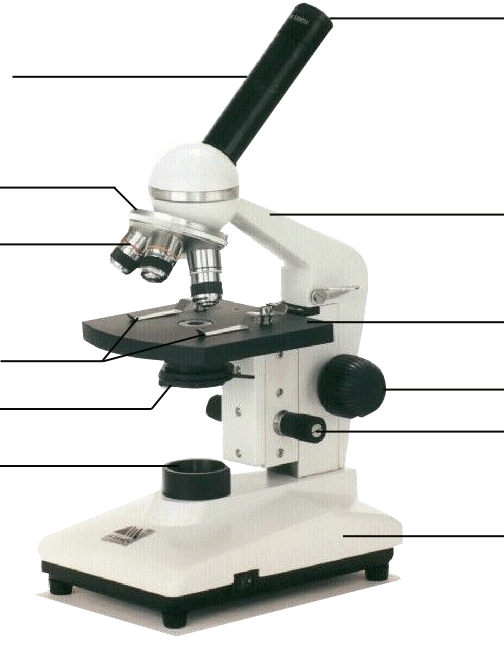 Eyepiece/ocular lens magnification = 10X
Arm-Support
Stage - support
Label the parts on your microscope picture.
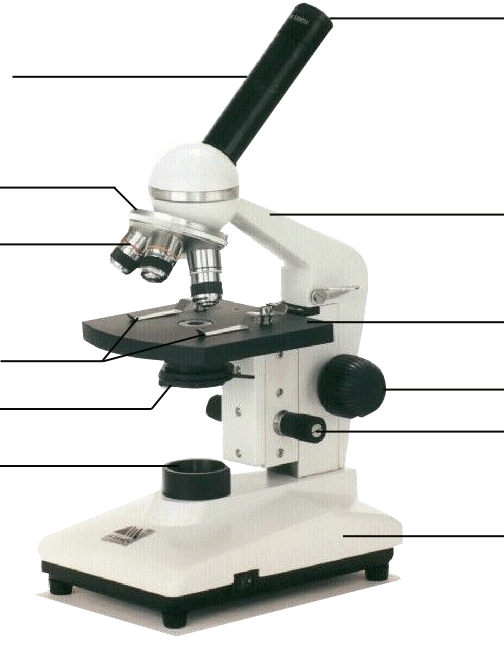 Eyepiece/ocular lens magnification = 10X
Arm-Support
Stage - support
Coarse adjust – general focus
Label the parts on your microscope picture.
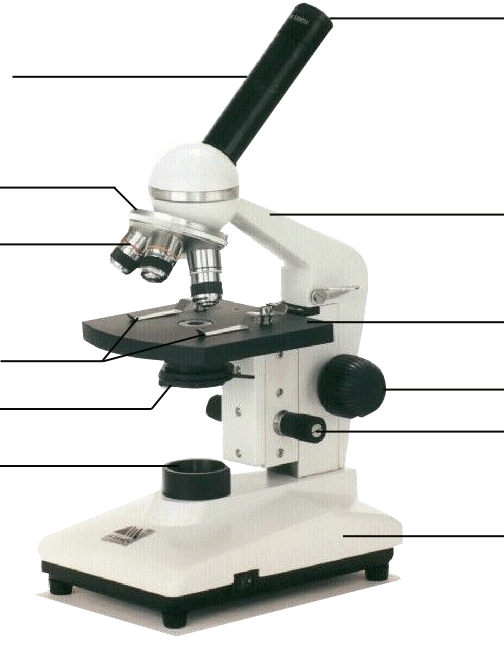 Eyepiece/ocular lens magnification = 10X
Arm-Support
Stage - support
Coarse adjust – general focus
Fine Focus – high power focus
Label the parts on your microscope picture.
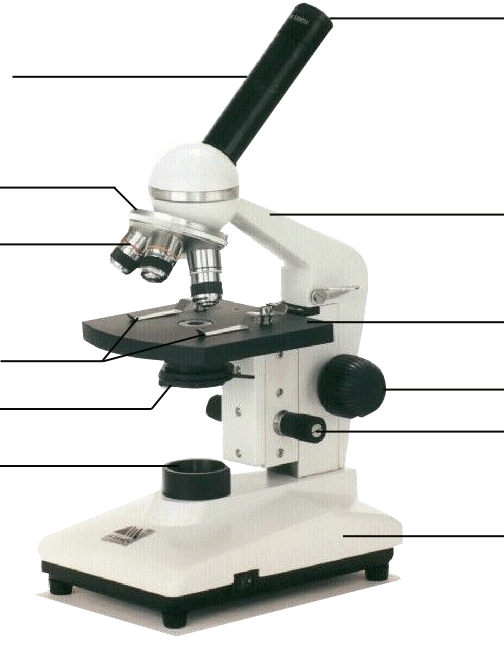 Eyepiece/ocular lens magnification = 10X
Arm-Support
Stage - support
Coarse adjust – general focus
Fine Focus – high power focus
Base - support
Label the parts on your microscope picture.
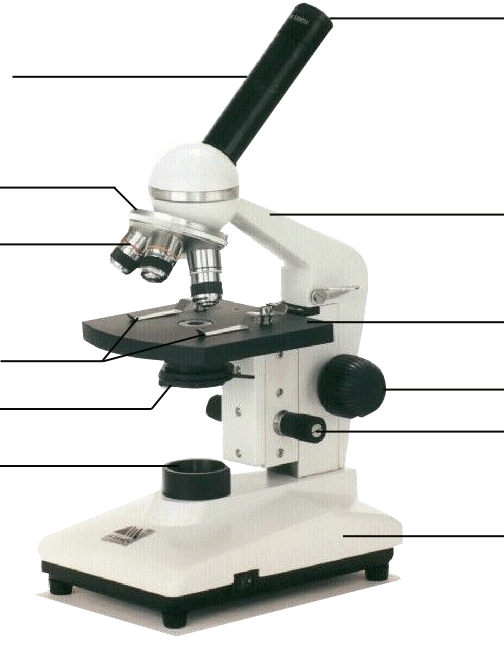 Eyepiece/ocular lens magnification = 10X
Arm-Support
Stage - support
Coarse adjust – general focus
Fine Focus – high power focus
Light source
Base - support
Label the parts on your microscope picture.
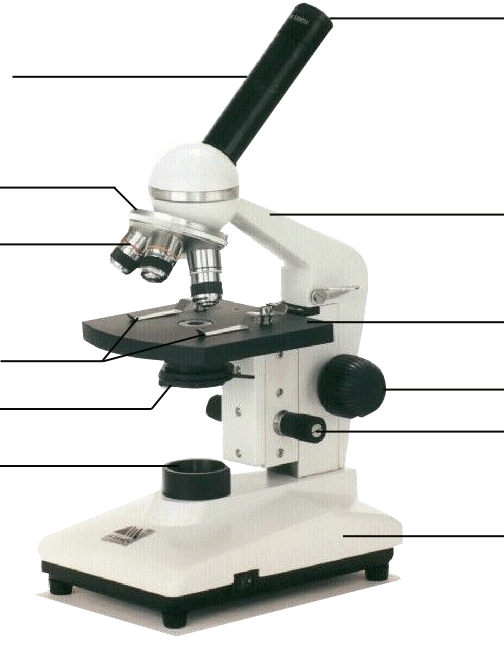 Eyepiece/ocular lens magnification = 10X
Arm-Support
Stage - support
Coarse adjust – general focus
Diaphragm – adjusts amount of light
Fine Focus – high power focus
Light source
Base - support
Label the parts on your microscope picture.
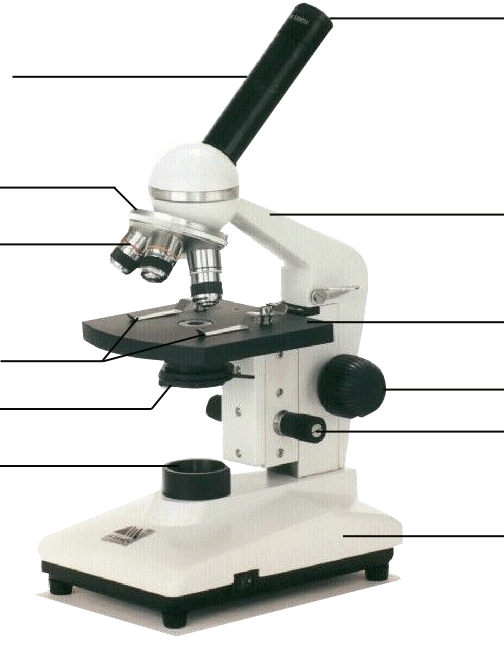 Eyepiece/ocular lens magnification = 10X
Arm-Support
Stage - support
Stage clips – holds slide
Coarse adjust – general focus
Diaphragm – adjusts amount of light
Fine Focus – high power focus
Light source
Base - support
Label the parts on your microscope picture.
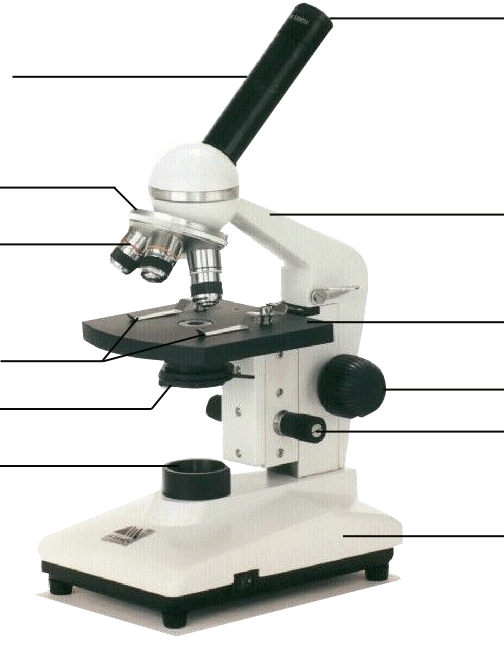 Eyepiece/ocular lens magnification = 10X
Arm-Support
Objective Lenses Scanning = 4X
Low Power = 10X
High power = 40X
Stage - support
Stage clips – holds slide
Coarse adjust – general focus
Diaphragm – adjusts amount of light
Fine Focus – high power focus
Light source
Base - support
Label the parts on your microscope picture.
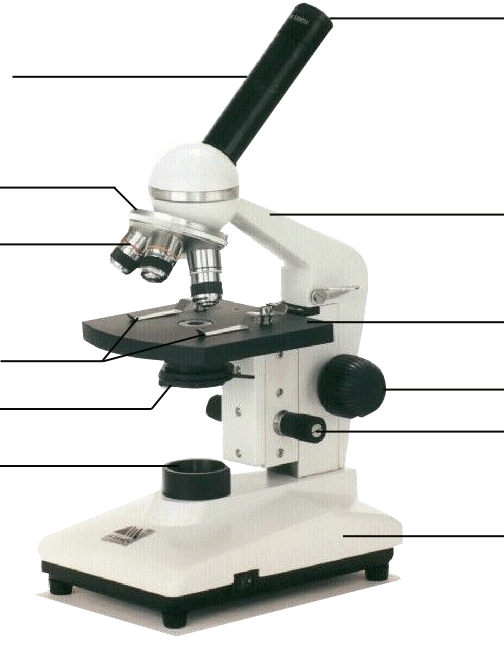 Eyepiece/ocular lens magnification = 10X
Revolving nosepiece
Arm-Support
Objective Lenses Scanning = 4X
Low Power = 10X
High power = 40X
Stage - support
Stage clips – holds slide
Coarse adjust – general focus
Diaphragm – adjusts amount of light
Fine Focus – high power focus
Light source
Base - support
Label the parts on your microscope picture.
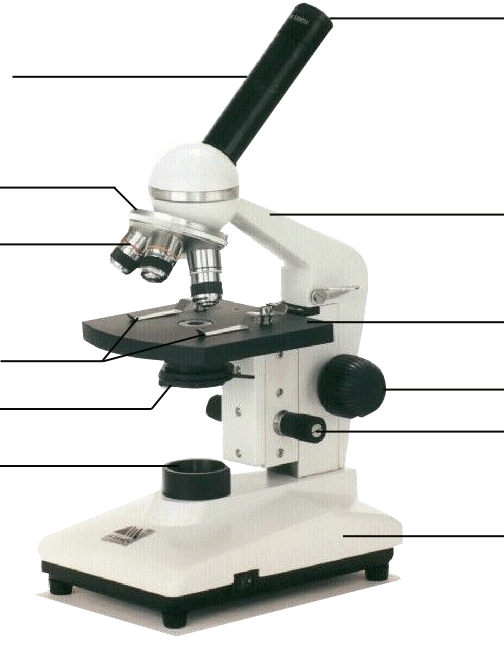 Eyepiece/ocular lens magnification = 10X
Revolving nosepiece
Arm-Support
Objective Lenses Scanning = 4X
Low Power = 10X
High power = 40X
Stage - support
Stage clips – holds slide
Coarse adjust – general focus
Diaphragm – adjusts amount of light
Fine Focus – high power focus
Light source
Base - support
Eyepiece
Objective Lens
Magnification
Scanning lens (red)
10X
Low Power (yellow)
10X
High Power  (blue)
10X
Magnification of a Compound Microscope
Because you are looking through multiple lenses the lenses have a “compounding” effect.
The eyepiece always magnifies 10X
Eyepiece
Objective Lens
Magnification
Scanning lens (red)
10X
4X
Low Power (yellow)
10X
10X
High Power  (blue)
10X
40X
Magnification of a Compound Microscope
Each of the objective lenses have their own magnification
Eyepiece
Objective Lens
Magnification
Scanning lens (red)
10X
4X
Low Power (yellow)
10X
10X
100X
High Power  (blue)
10X
40X
400X
Magnification of a Compound Microscope
You then multiply the eyepiece with the objective lens to determine the total magnification
40X
Other Laboratory Techniques
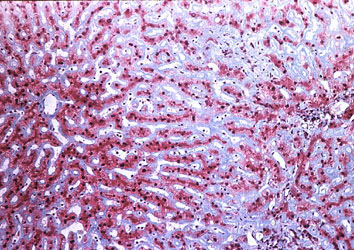 Centrifugation
A device that can spin tubes up to 20,000X/min.  This is used to separate samples (I.e. parts of cells
Staining
Dyes are added to slides to bring out detail and stain certain features.
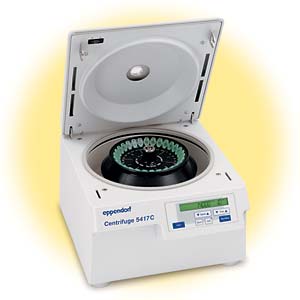 Cell Culture
Cells of a particular kind are grown on plates with all their required nutrients.
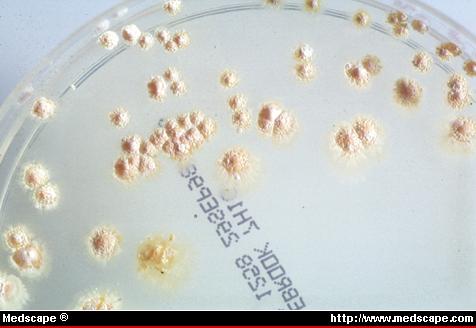 Limits of Resolution
As we focus the microscope to higher powers we see more and more detail, until a certain point.  Then objects become blurry and detail is lost.  Think of blowing up a picture too big.
   

Resolution is out ability to distinguish two points as separate. 
Electron Microscopes have a much higher limit of resolution.
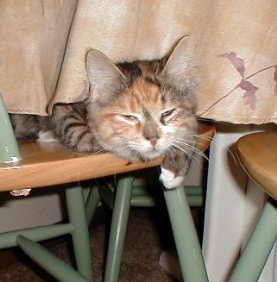 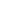 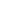 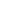 Click here to zoom
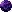 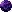 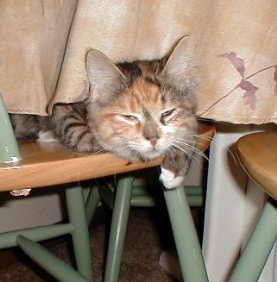 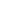 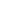 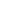 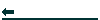 The Electron MicroscopeAllows us to see very high resolution images
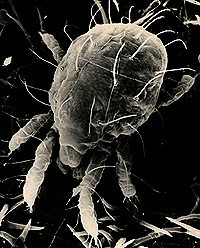 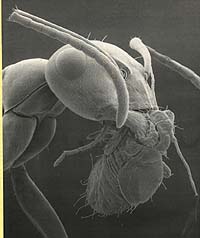 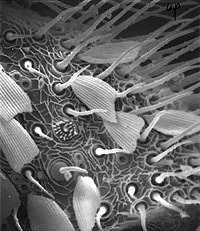 SCALES AND SETAE ON LEPIDOPTERA
Dust mite
PREDATORY ANT WITH PEAR PSYLLA IN ITS MOUTH
The Electron MicroscopeHow does it work?
They use giant electromagnets to sent a stream of electrons over the specimen.  This image is then read by a computer.
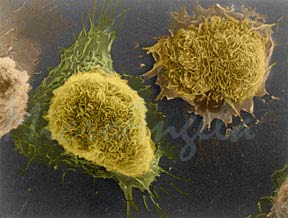 Light verses Electron Microscopes
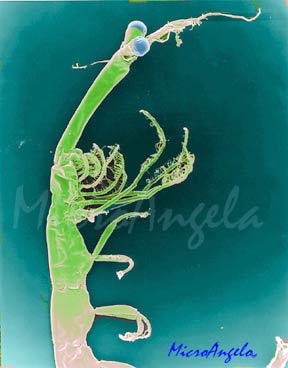 Light verses Electron Microscopes
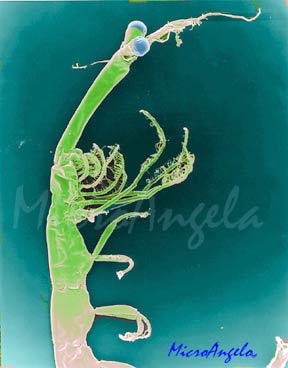 Light verses Electron Microscopes
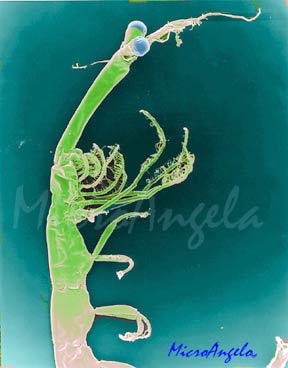 Light verses Electron Microscopes
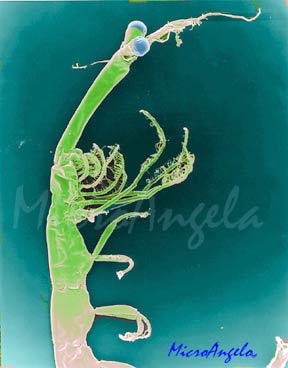 Light verses Electron Microscopes
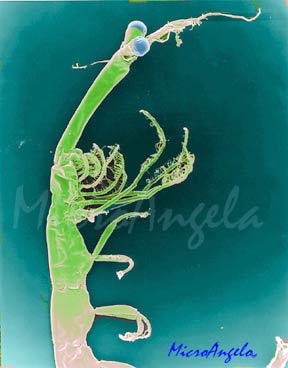 Light verses Electron Microscopes
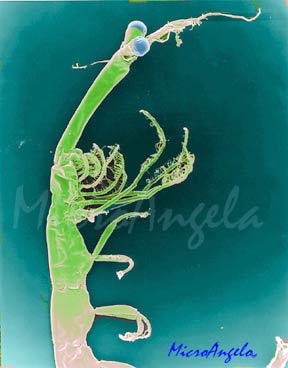 Light verses Electron Microscopes
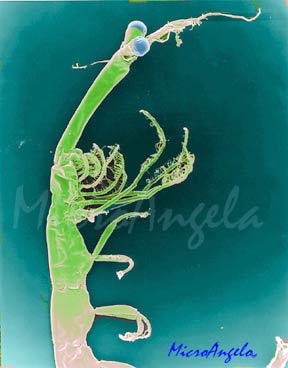 Light verses Electron Microscopes
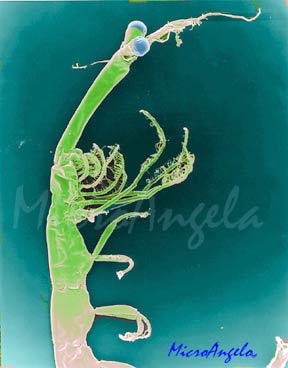 General Procedures
·  Make sure all backpacks are out of the aisles before you get a microscope! Always carry the microscope with one hand on the Arm and one hand on the Base. 
·  Wear your glasses, the microscope will focus to your eyesight!
·  Keep both eyes open, your brain will learn to ignore the other eye.
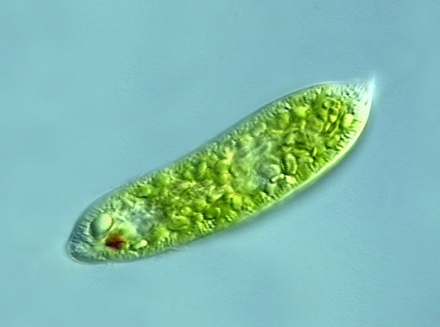 Focusing a Specimen
Always start on low power or scanning.
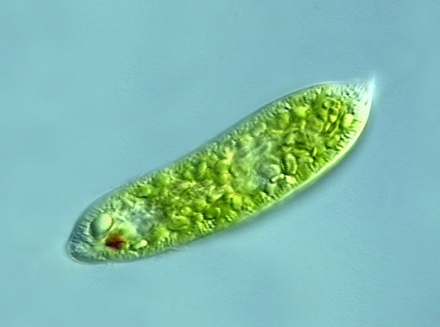 Focusing a Specimen
Always start on low power or scanning.
Focus the specimen using the course adjust.
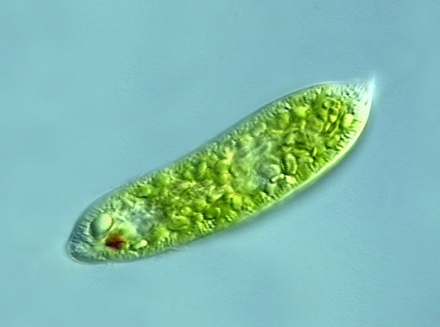 Focusing a Specimen
Always start on low power or scanning.
Focus the specimen using the course adjust.
Re-center.  If high power is needed, turn only after re-centering!
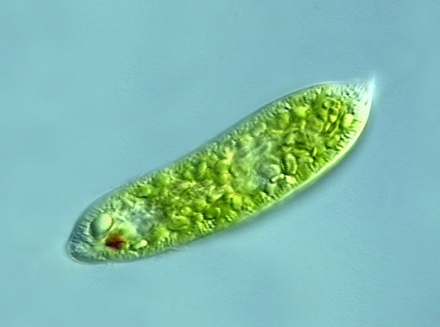 Focusing a Specimen
Always start on low power or scanning.
Focus the specimen using the course adjust.
Re-center.  If high power is needed, turn only after re-centering!
Now use the FINE FOCUS ONLY for your final adjustments.
Making a Wet Mount
1. Gather a very thin slice/piece of whatever your specimen is. All samples should be paper thickness or thinner!
2. Place  ONE drop of water directly over the specimen. 3. Place the cover slip at a 45 degree angle with one edge touching the water drop, and let go.
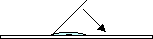 Making good drawings
Don’t even think of starting your drawing unless you have a pencil (colored are even better) drawings in pen are unacceptable. This is for two reasons:        (a) You can erase pencil!        (b) You can shade in areas more easily in pencil
In the upper left hand corner of each circle include the specimen name as written on the slide label. In the upper right hand corner, include the magnification (100x or 430x). 
Label Everything you identify!
Cheek cell
100X
Cell membrane
nucleus
Student handouts
Microscope notes page
Microscopes
Eyepiece
Objective Lens
Magnification
Scanning lens (red)
10X
Low Power (yellow)
10X
High Power  (blue)
10X
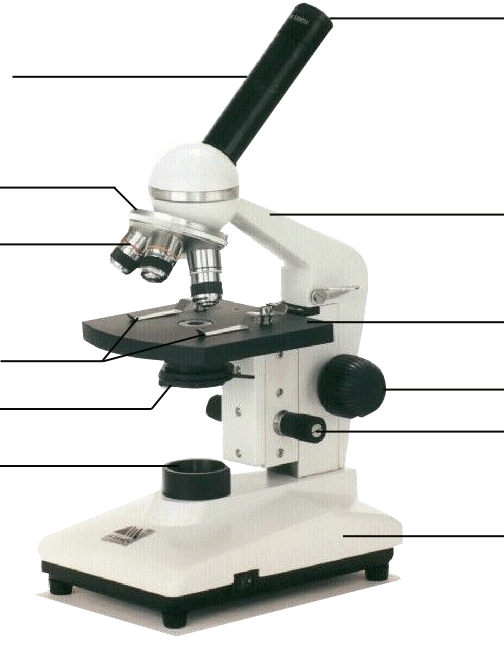 Microscope Parts
Label with structure and function
Magnification of Lenses
Light verses Electron Microscope
Practice live Cell Sketches